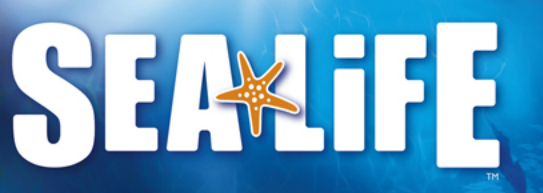 What is a habitat?
Are all habitats the same?
Underwater Habitats
For animals living underwater the most important factors are:
Salt
Oxygen
Food
Temperature
Water quality
Cover